County Highways
Community Forum Presentation

Jeff Morris
Client Team Leader
SDC Area
Overview
Who we are and the areas we cover
What is our responsibility and what is not
Getting the work done
Questions
County Highways
Who we are and the areas we cover

SDC Area – approx 400 sq miles
Split into 4 Locality Officer Areas
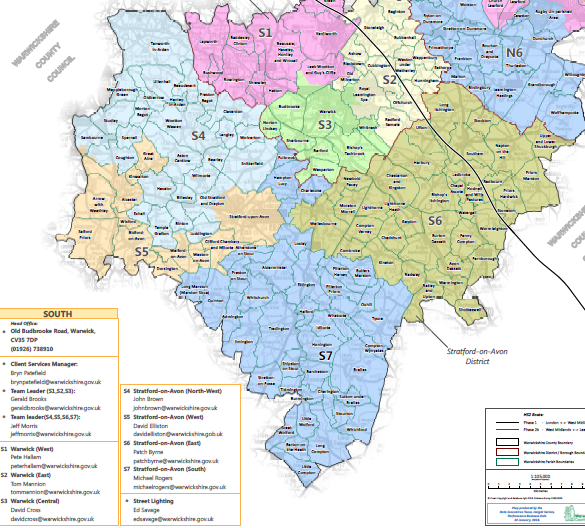 County Highways
Client Team
Delivery Team
Streetlighting Team
Admin Team
Policy Team
Insurance and Cost Recovery
Highways Act 1980 – Statutory Duties
Licensing and other applications e.g vehicle accesses
Carriageways & Footways
Signs and Lines
Drainage
Trees
Verge Maintenance
Structural works
Traffic Projects
New Developments – maintenance design
Winter Maintenance
Legal Enforcement e.g Encroachment
Public Face of WCC County Highways
County Highways
Getting the job done….

Term Maintenance contract with Balfour Beatty
The Contract
Traffic Management and Permits
Timescales
County Highways
Any other questions?

Thank you
County Highways
Community Forum Presentation

Jeff Morris
Client Team Leader
SDC Area